Jennifer SchachterleComerica BankSenior Vice PresidentMortgage Warehouse LendingApril 2019
Background
Grew up in Morrison, Colorado attended Bear Creek High School
Started working at U.S. Bank after high school
Earned my bachelors degree at The University of Denver while I worked full time
Used company tuition reimbursement to help pay for school
Took additional industry classes to help further my knowledge and advance my career
Moved to Simi Valley California in 2006
2
Comerica Bank
Founded in 1849
Among the 25 largest U.S. banking companies
Largest banking company headquartered in Texas (Dallas)
Publicly traded on the NYSE (CMA)
Total assets of $70.8 billion as of December 31, 2018
Footprint in Texas, Michigan, California, Arizona, and Florida
Among the DiversityInc® “Top 10 Regional Companies for Diversity”
Strategically aligned in three segments:
The Business Bank
The Retail Bank 
Wealth Management
3
Comerica Warehouse Lending
Our Purpose: 
To finance the origination and acquisition of residential mortgage loans pending sale into the secondary mortgage market
Our Target Client Profile:
High quality, medium to large size mortgage bankers
Management integrity and experience capable of executing a sound business plan
Sufficient net worth and liquidity to support origination volume and/or servicing platform
Relationship oriented approach with expanded business opportunities
4
Why Comerica?
Approach – By serving as a Trusted Advisor to our clients, we assist our clients with business growth, efficient cash management, and risk mitigation strategies, ultimately facilitating improved personal wealth for business owners and management
Experience – Our team of warehouse lenders averages over 16 years in warehouse lending and 20 years in commercial banking
Partnership – On average, our clients have been customers for more than seven years
Resourceful – We have a Corporate Finance team available to assist in syndicating larger warehouse facilities when necessary
5
Terms, Covenants, and Controls*
Net Worth – Minimum tangible net worth of $3 million
TNW excludes LHFI, REO, and other soft assets and intangibles
MSRs limited to 1.00% of upb
Guarantors – Guaranties required from significant owners 
Committed and uncommitted facilities
Term – 364-days
Pricing – floating rate tied to 30-day LIBOR 
Annual audited financial statements
Monthly financial statements and production reports
Third-party operational audits of company (every 12 months)



*All terms subject to credit approval
6
Take Aways
Recommended Reading:


The Big Short by Michael Lewis  




Too Big to Fail by Andrew Ross Sorkin
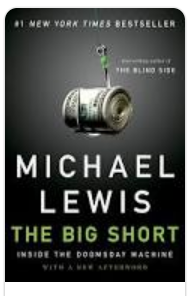 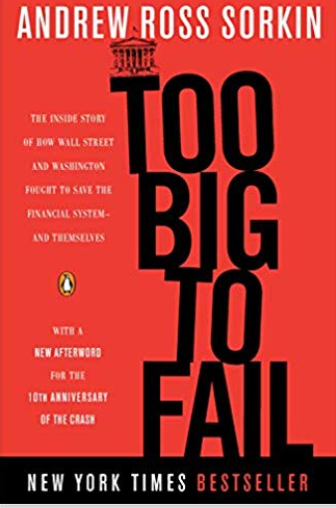 7
Contact Information
Jennifer Norris Schachterle
Senior Vice President
(720) 261-5774
jlnorris@comerica.com

Comerica Bank
Mortgage Warehouse Lending		
1717 Main Street, 4th Floor
Dallas, Texas 75201
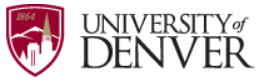 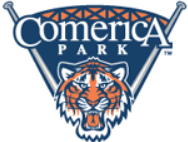 8